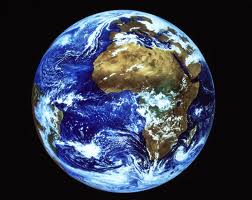 Comparatives and Superlatives
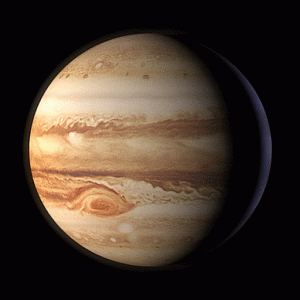 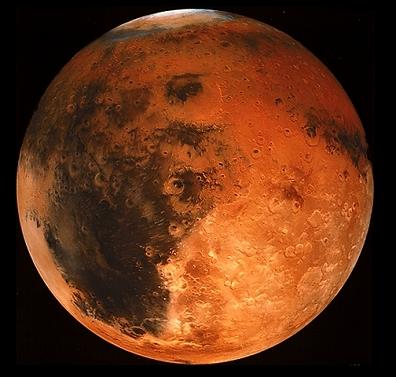 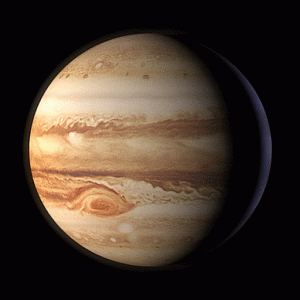 Jupiter is bigger than Mars.
_______
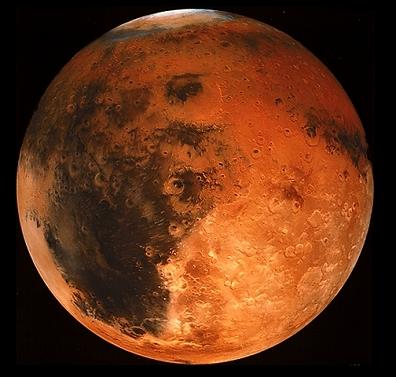 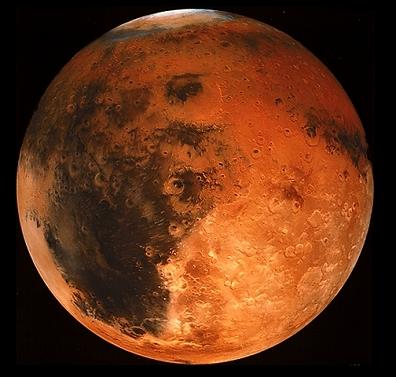 Mars is colder than Earth.
______
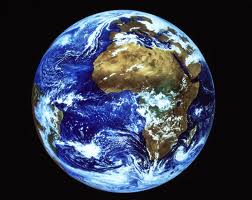 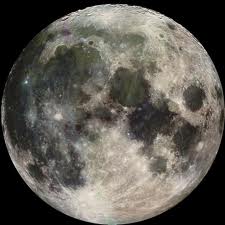 The Moon is smaller than Earth.
_______
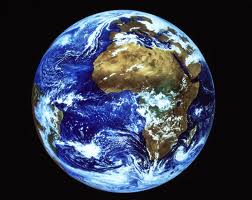 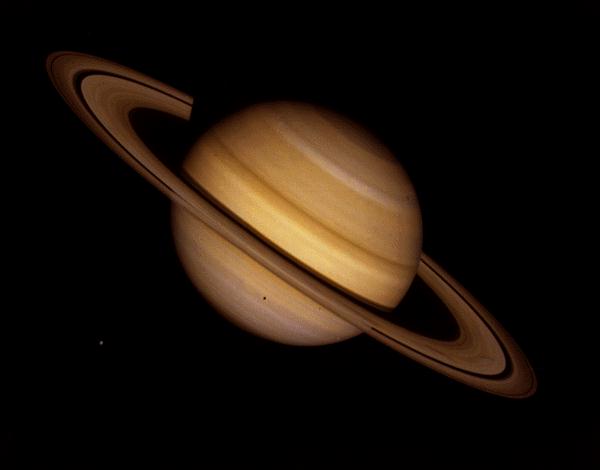 ______
Saturn is closer to the Sun than Neptune.
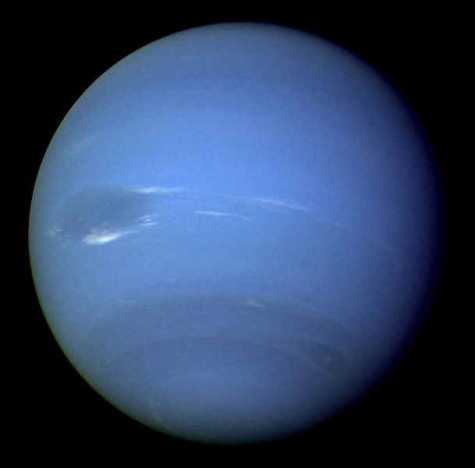 Mercury is the closest planet to the Sun.
______
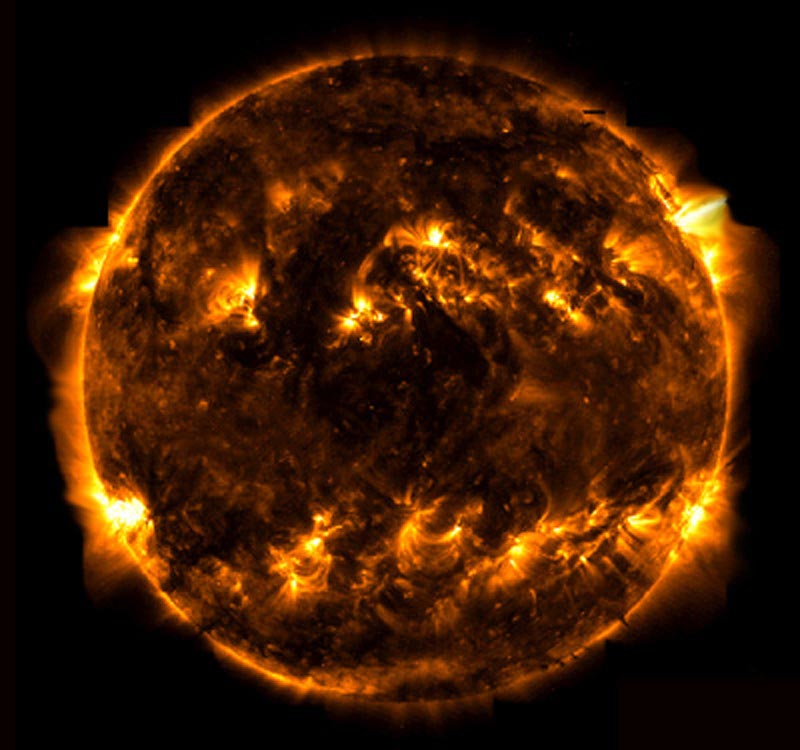 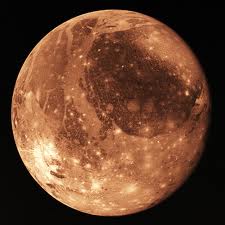 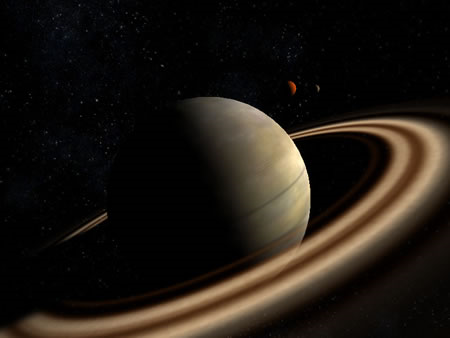 Venus is hotter than Uranus.
______
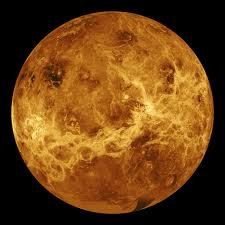 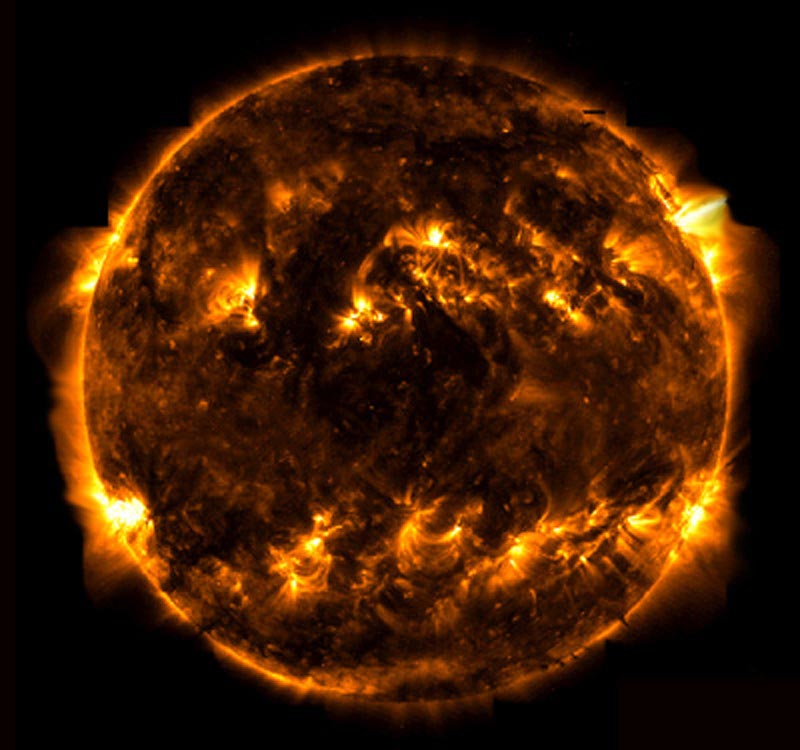 The Sun is the hottest star in the Solar System.
_______
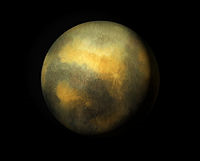 Pluto is the farthest planet from the Sun.
_______
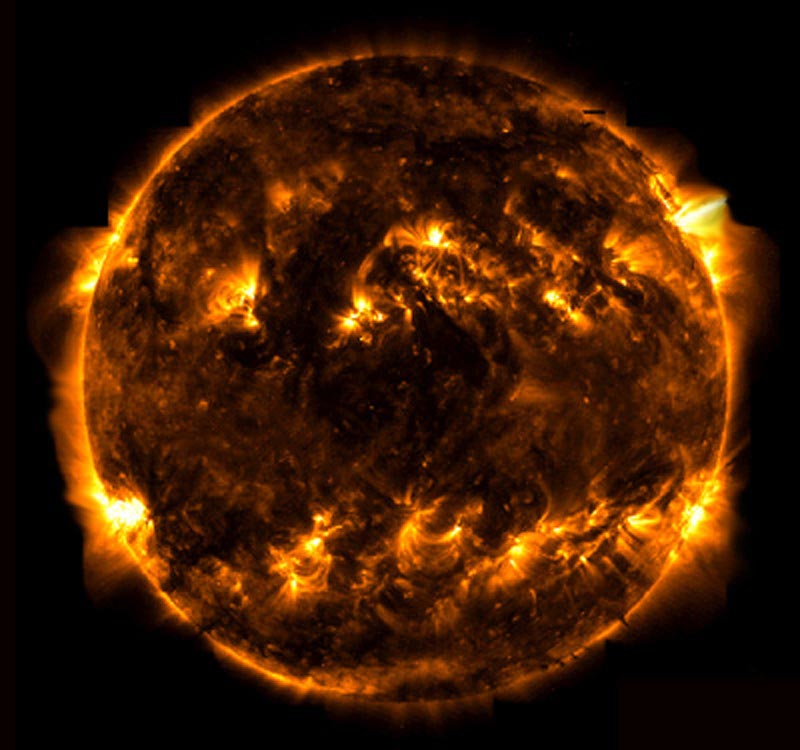 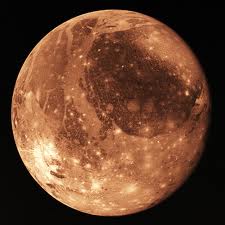 Mercury is the smallest planet  in the Solar System.
________
What’s the name of this?
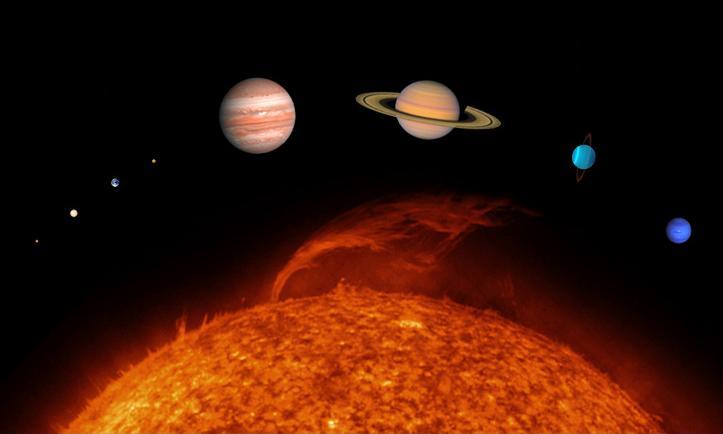 It’s called the Solar System.
____________